1
Номинация: «Развитие человеческого капитала»
Наименование практики:
Интеллектуальная игра «Что? Где? Когда?» 
тема: «ЭКОЛОГИЯ И МИРНЫЙ АТОМ» 

                                                                 
                                                                      Ангарский городской округ 2018г.
.
Заявка на  участие в Конкурсе лучших муниципальных практик  и  инициатив социально-экономического развития в муниципальных образованиях на территориях  присутствия Госкорпорации «Росатом»
2
Цель практики: формирование экологической культуры, сознания и мировоззрения у молодого поколения Ангарского городского округа, формирование познавательного интереса, коммуникативных способностей, гуманистического отношения к экологии родного края, возможностях мирного атома.
3
Задачи проекта
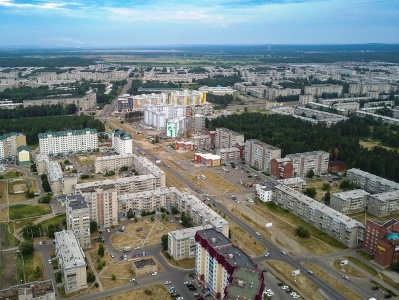 Задачи практики:
Расширять кругозор и знания о природе родного края;
Развивать познавательную активность;
Развивать экологическую культуру;
Расширит знания о применение атома в мирных целях.
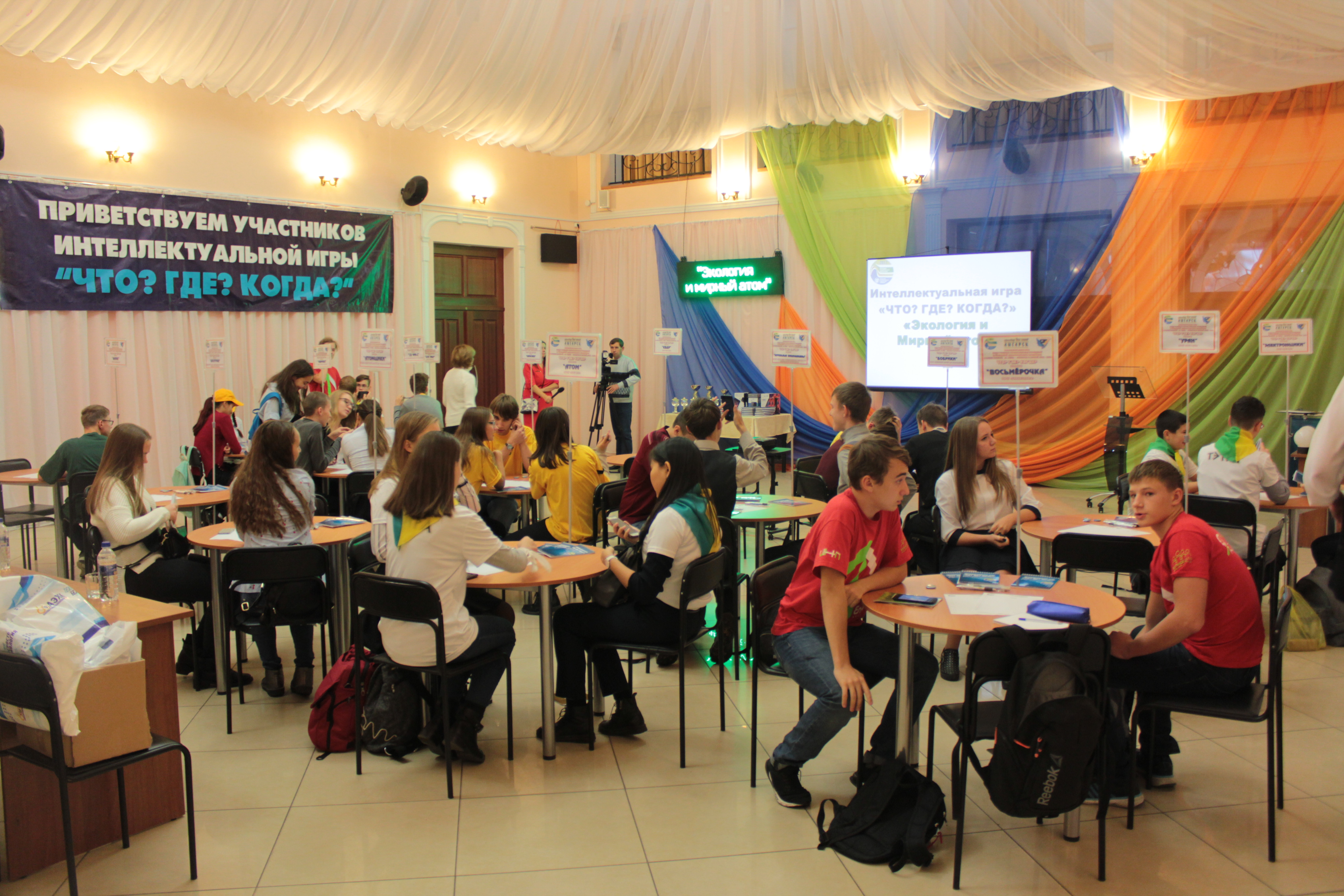 4
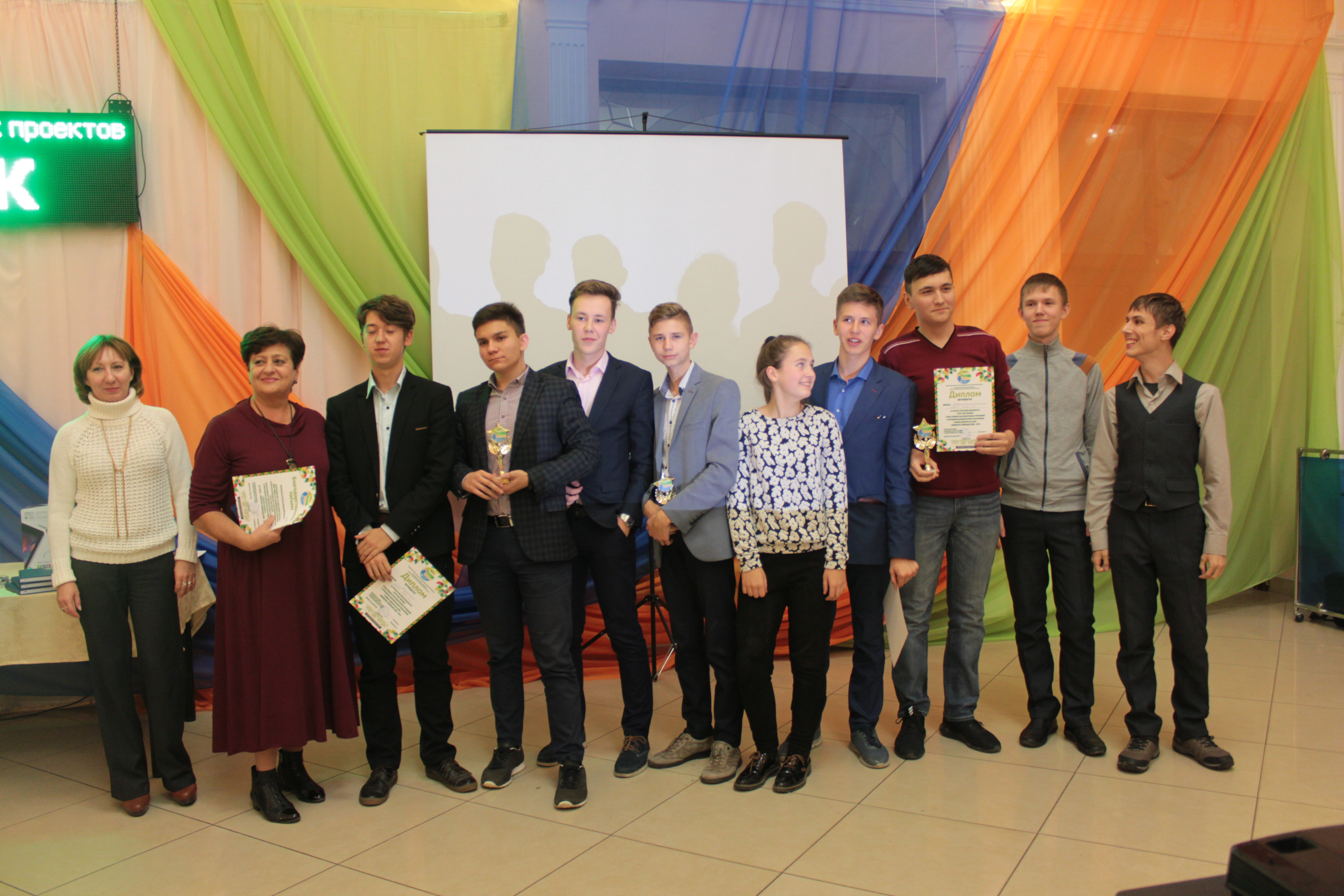 Самые яркие моменты
Интеллектуальной игры «Что? Где? Когда?» 
«ЭКОЛОГИЯ И МИРНЫЙ АТОМ»
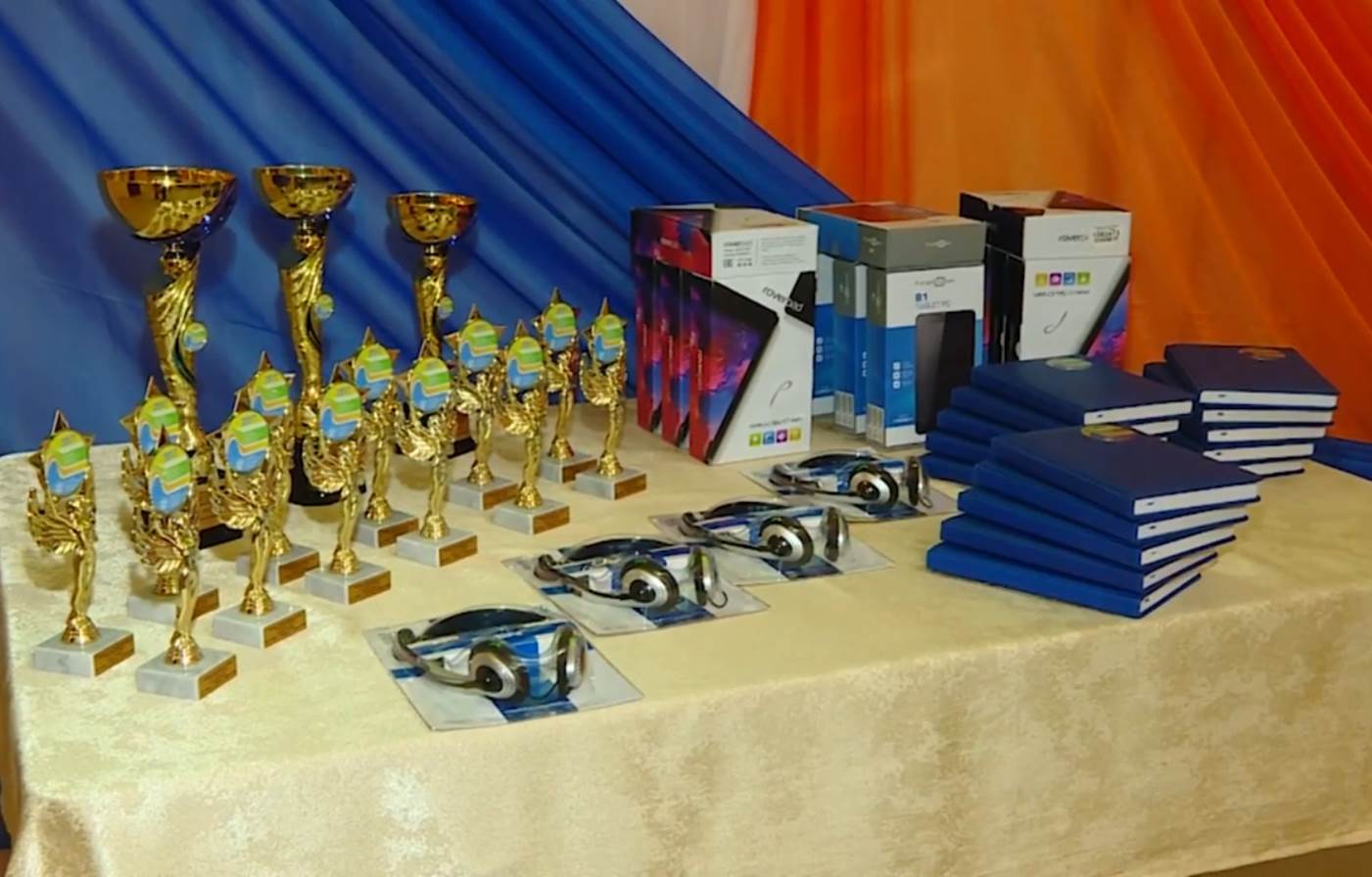 Проект направлен на расширение кругозора и знаний о природе родного края среди учащихся образовательных учреждений и учреждений дополнительного образования
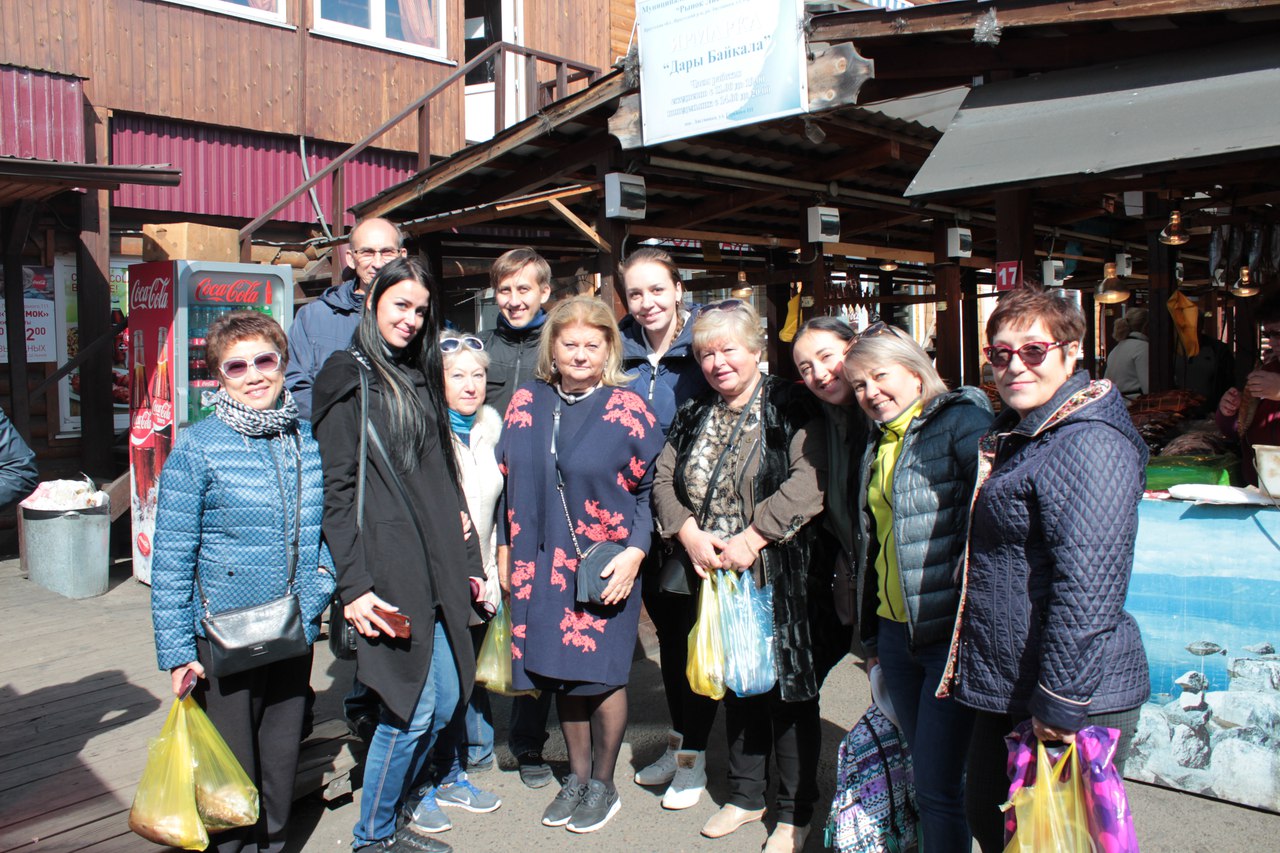 Команда практики
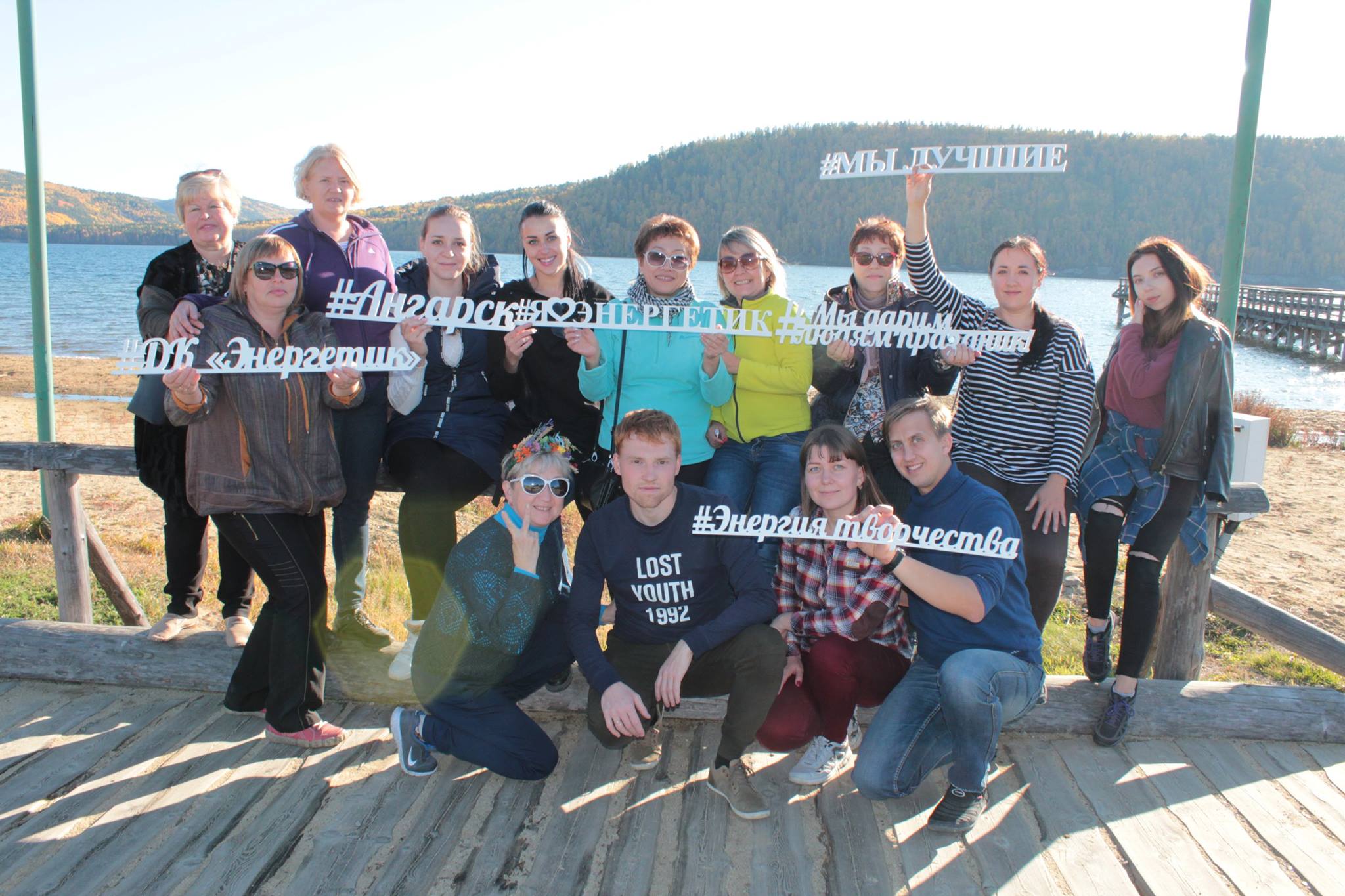 Сотрудники Дворца культуры «Энергетик» 
Ангарского городского округа
Дворец культуры «Энергетик»
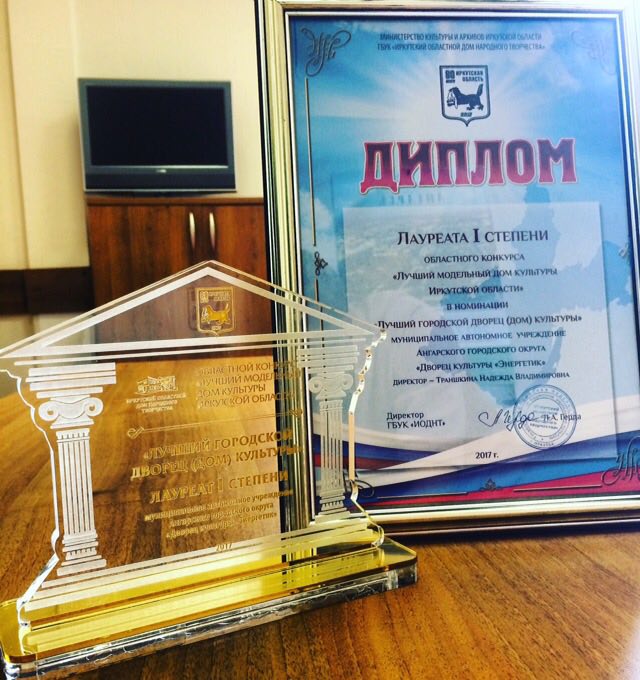 Дворец работает под девизом: 
«Мы дарим людям праздник!»
6
«Энергетик» сегодня - это настоящий культурный центр, где "кипит" бурная творческая жизнь. Здесь любят бывать люди разных возрастов и профессий, каждый находит для себя интересное и увлекательное занятие.
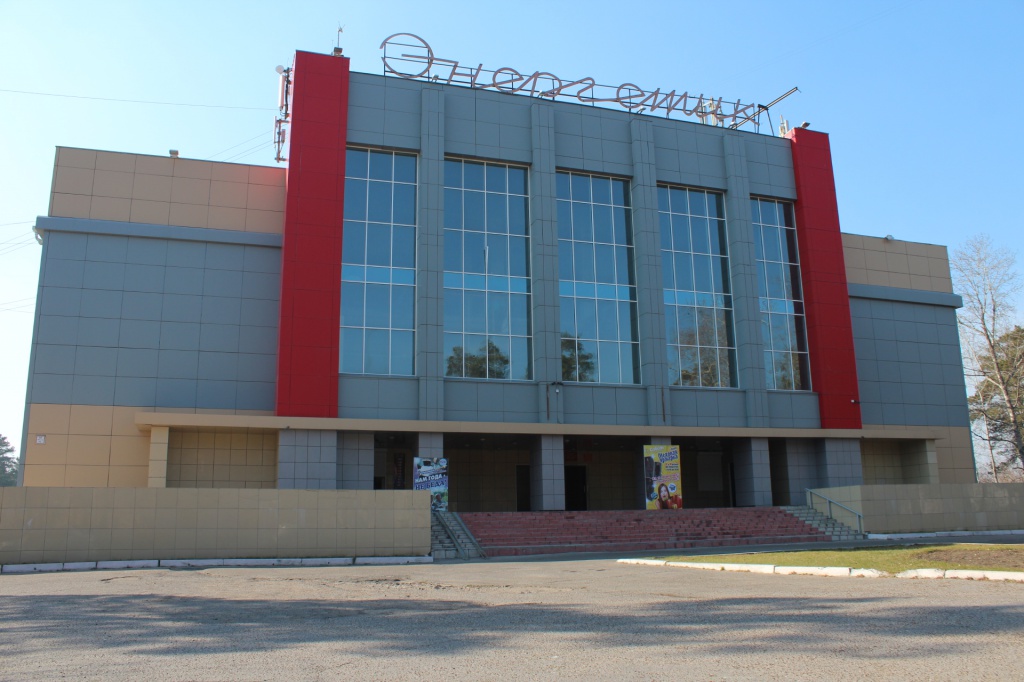 В областном конкурсе «Лучший модельный дом культуры Иркутской области» Дворец культуры "Энергетик" стал Лауреатом 1 степени в номинации «Лучший городской Дворец  культуры» 2017год
Всего работников учреждений культуры входящих в состав МАУ ДК «Энергетик» 53 человека.
Перспективы развития практики
7
Проект интеллектуальная игра «Что? Где? Когда?» в дальнейшем будет проходить 1 раз в полгода, вовлекая все больше и больше молодежи в развитие познавательной активности о возможностях и применениях мирного атома, экологической культуры родного края.
8
😉
Спасибо!